Создание условий для вовлечения профессиональных объединений педагогов в работу по повышению престижа педагогических профессий
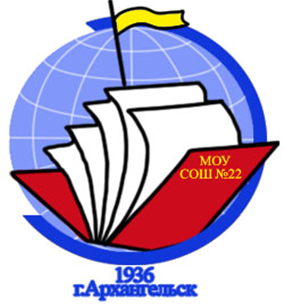 Уткина Ольга Леонидовна, 
директор МБОУ СШ №22
Архангельский областной клуб «Учитель года»
год основания – 2006
в составе клуба 174 педагога
в муниципальных образованиях региона действуют  19 районных клубов
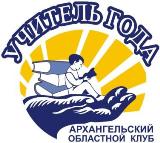 Педагогический десант
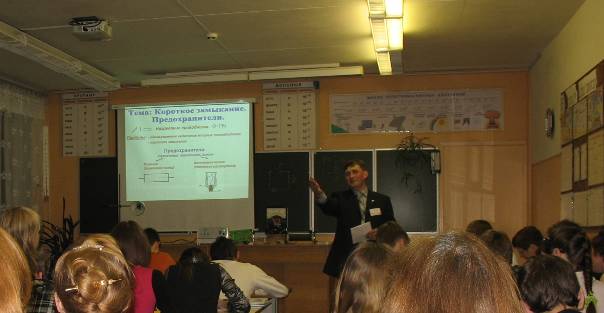 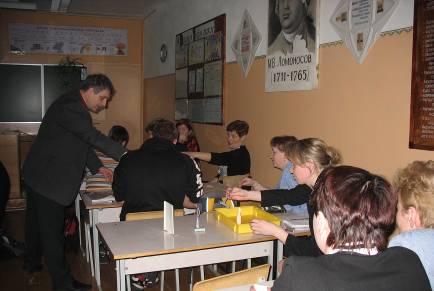 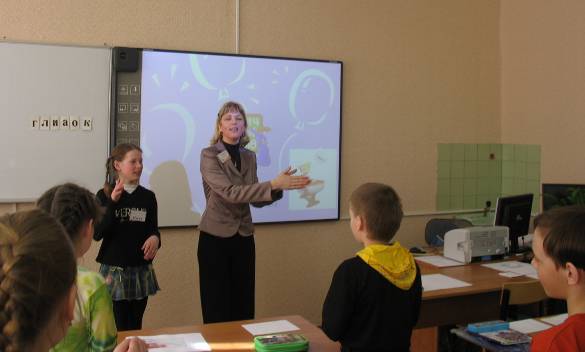 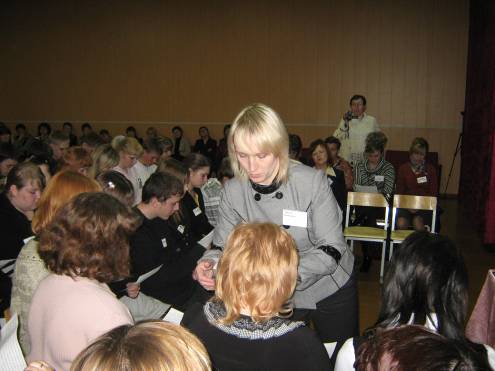 Фестиваль районных клубов
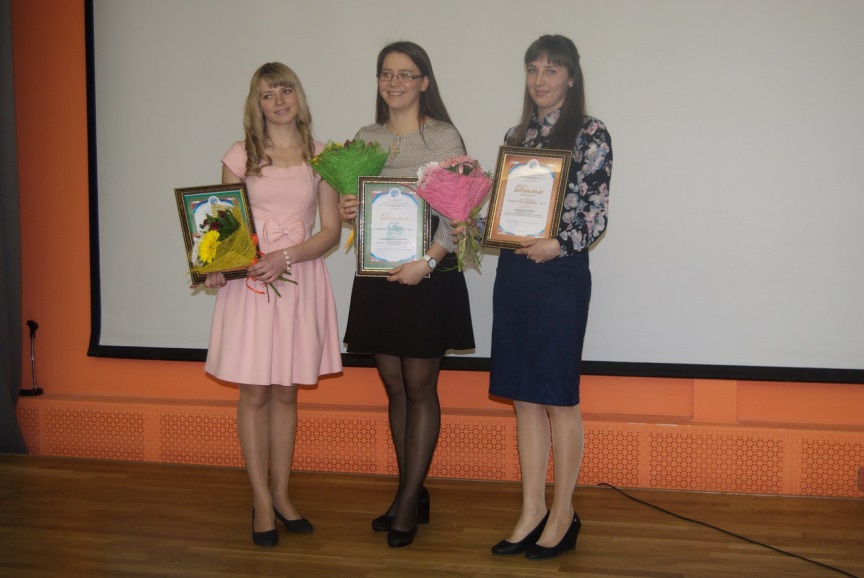 Ярмарка педагогических идей
Творческие мастерские                «От педагогической пробы                     к педагогическому мастерству»
«ПЕДАГОГИЧЕСКИЙ ДЕБЮТ-2017»
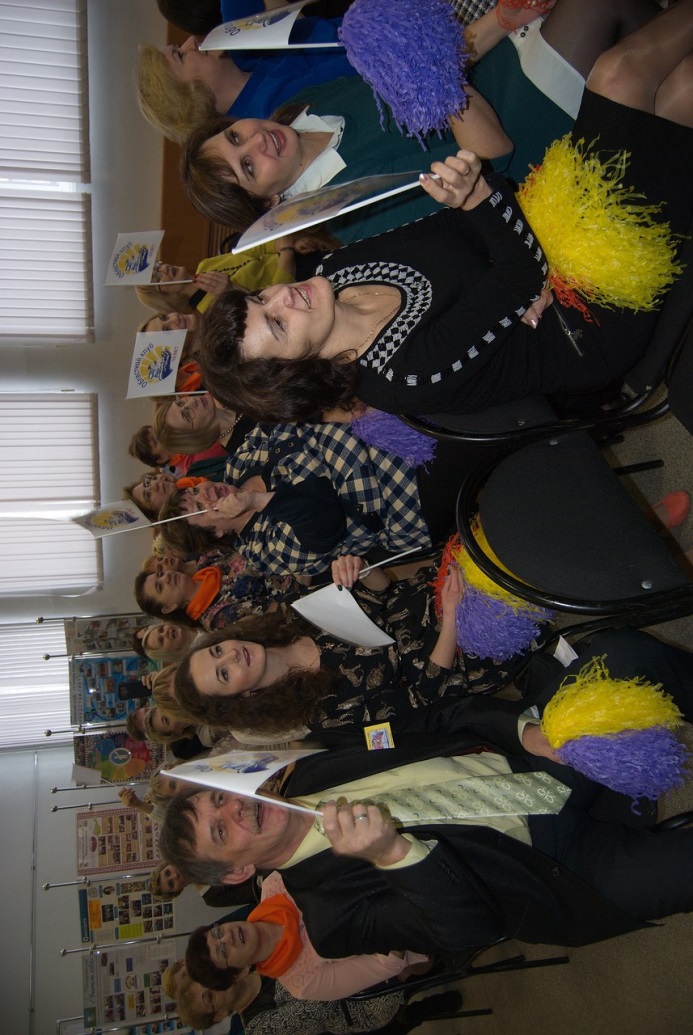 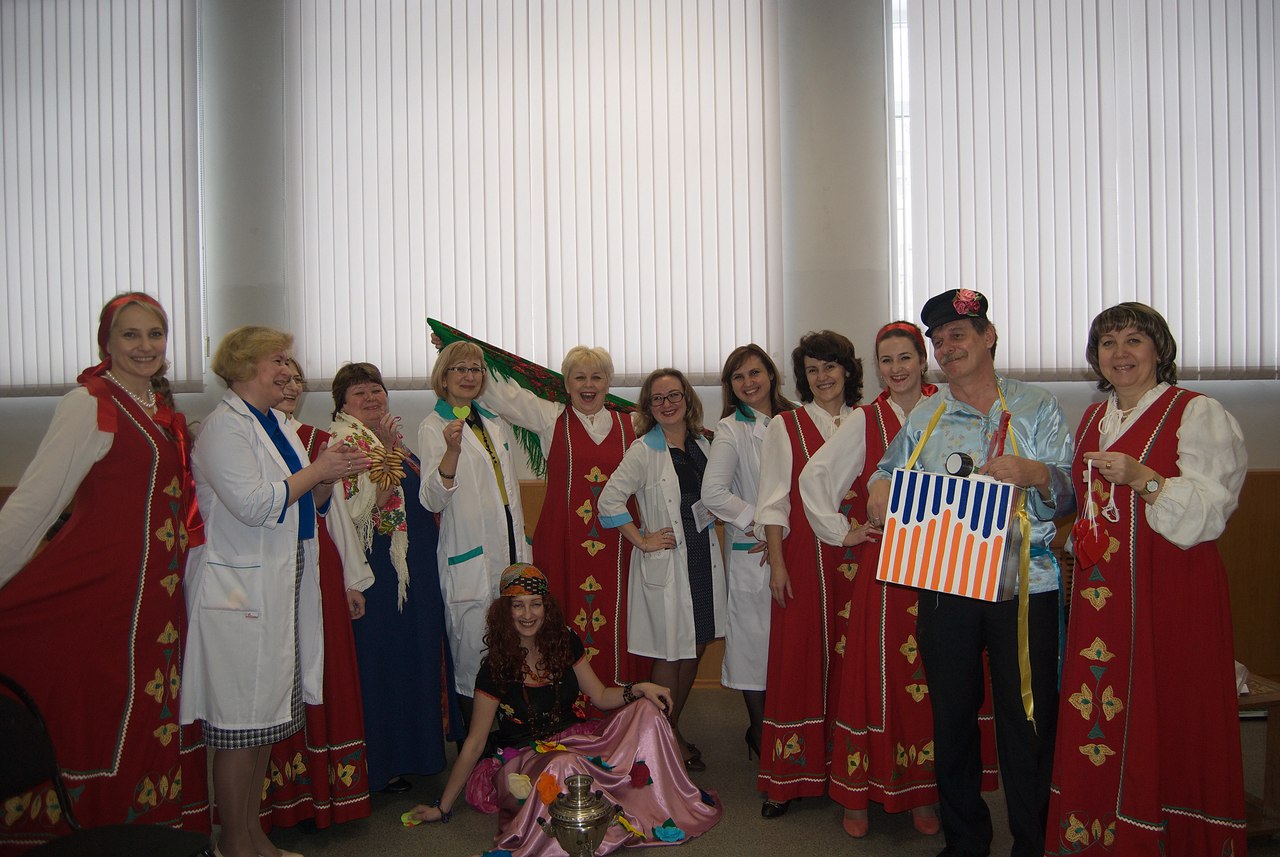 Летний методический лагерь
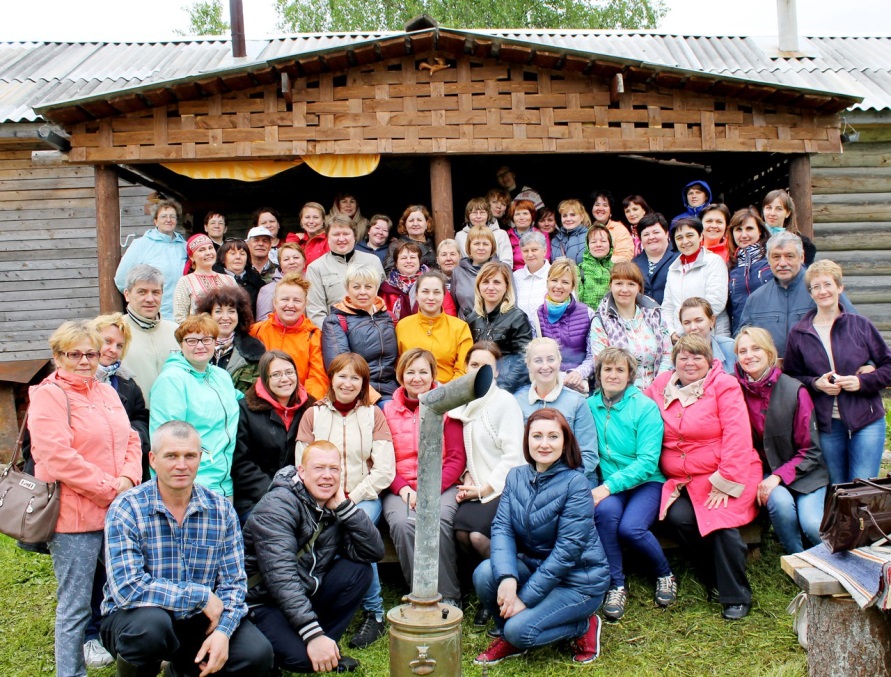 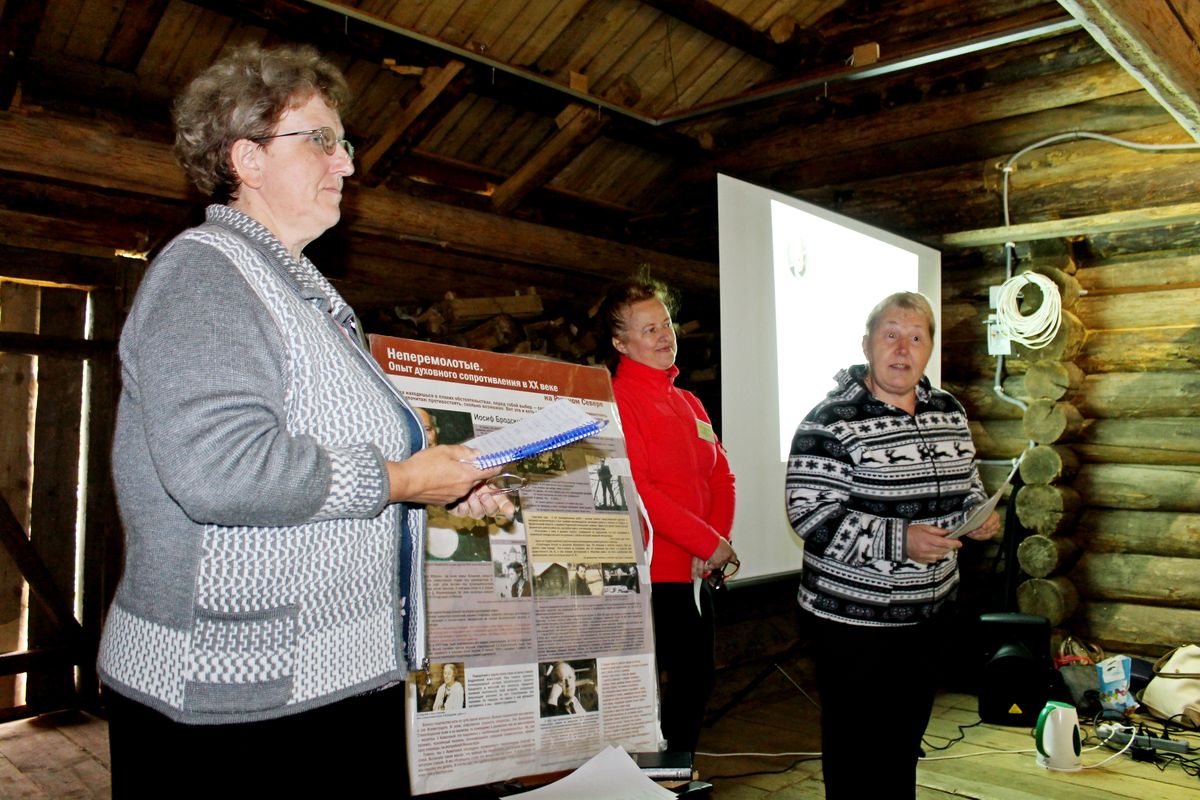 ЧЕРУК-2017
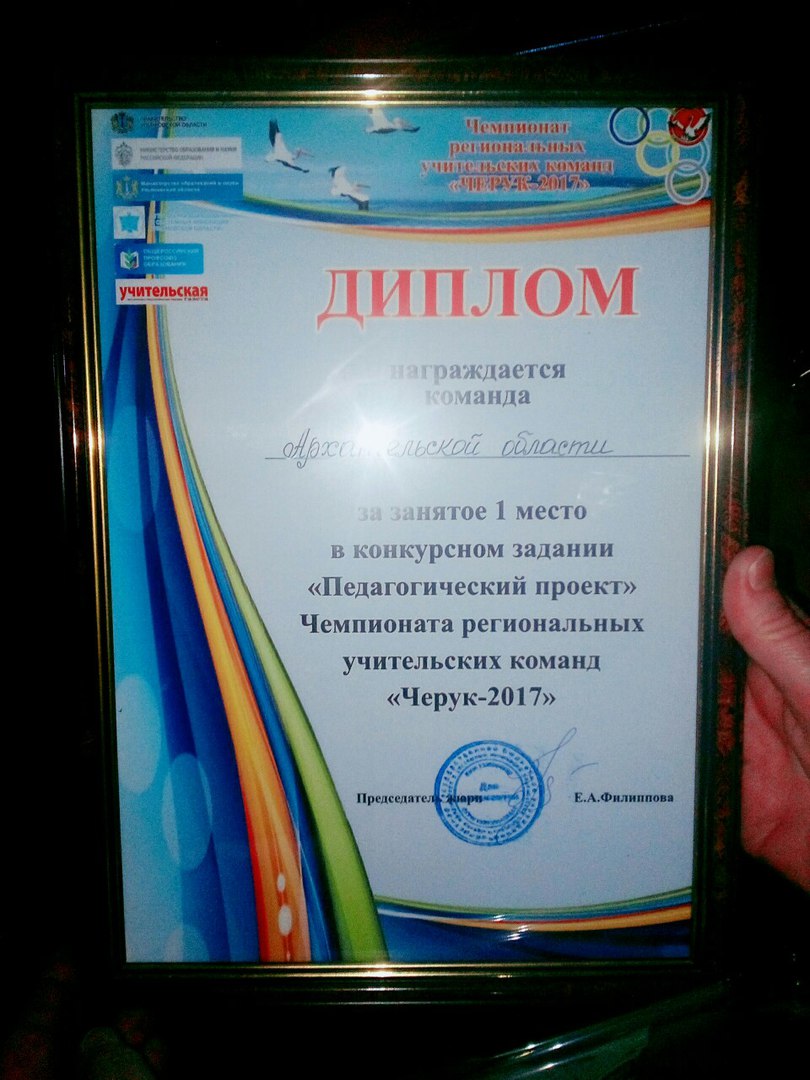 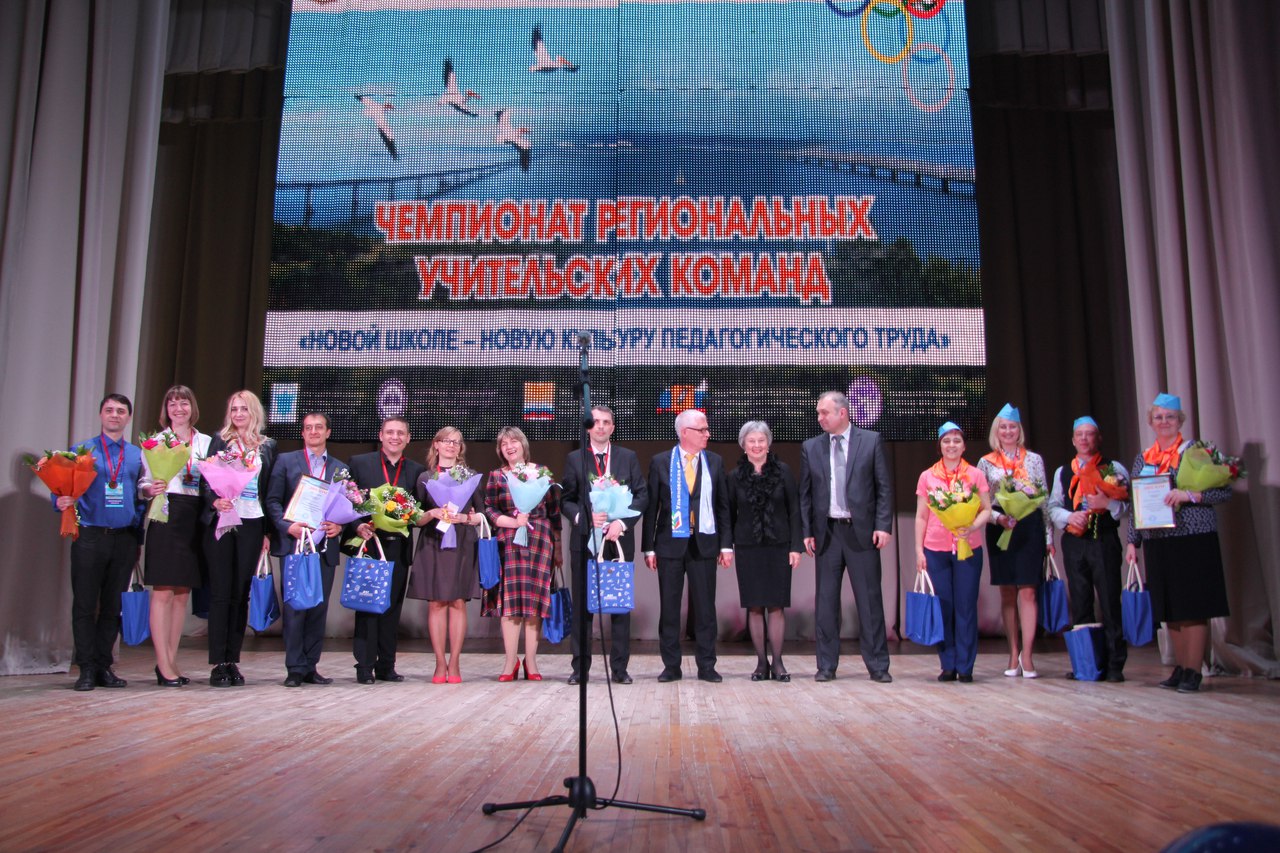